Свойства равнобедренного треугольника
7 класс
Лобода Светлана Евгеньевна
учитель математики
МБОУ «СОШ п. Искателей»
    Ненецкий автономный округ
Повторение основных понятий  
Тест
1. Отрезок, соединяющий вершину треугольника с серединой противолежащей стороны, называется ...
                                                          Медиана
2. Перпендикуляр, опущенный из вершины треугольника на противоположную сторону или её продолжение, называется ...
                                                           Высота
3. В треугольнике АВС отрезок ВD делит угол АВС на два равных угла. Как называется отрезок ВD?
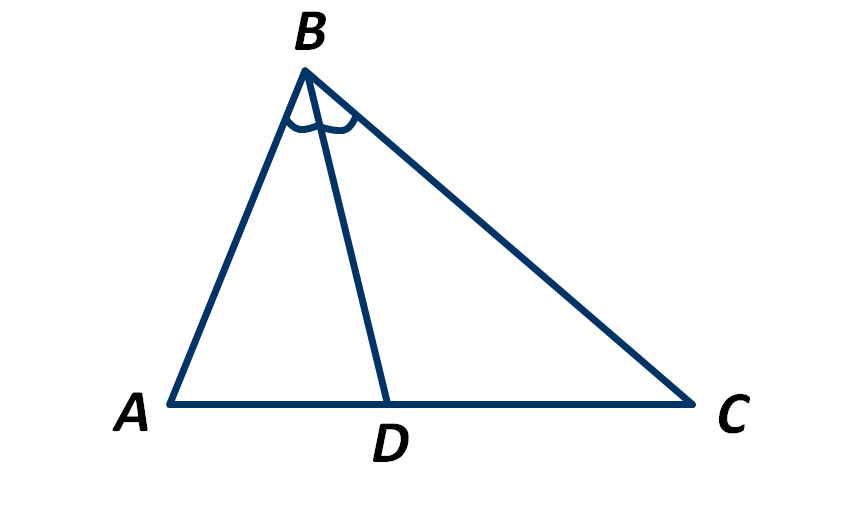 Биссектриса
4. В треугольнике провели две медианы. Сколько всего треугольников изображено на рисунке?
/
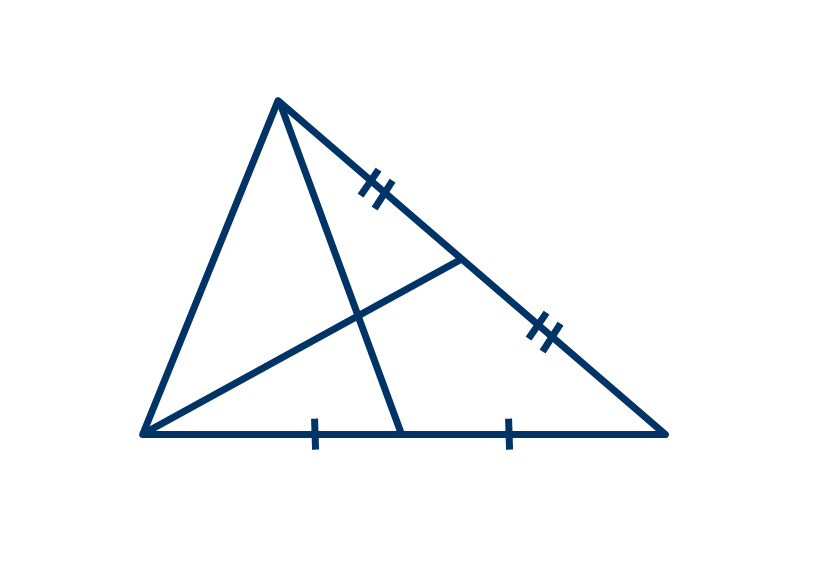 Выберите один из 4 вариантов ответа:
1) Четыре
2) Шесть
3) Восемь
4) Двенадцать
5. В треугольнике АВС отрезок AD является медианой. Чему равна длина стороны ВС, если длина отрезка BD равна 3 см?
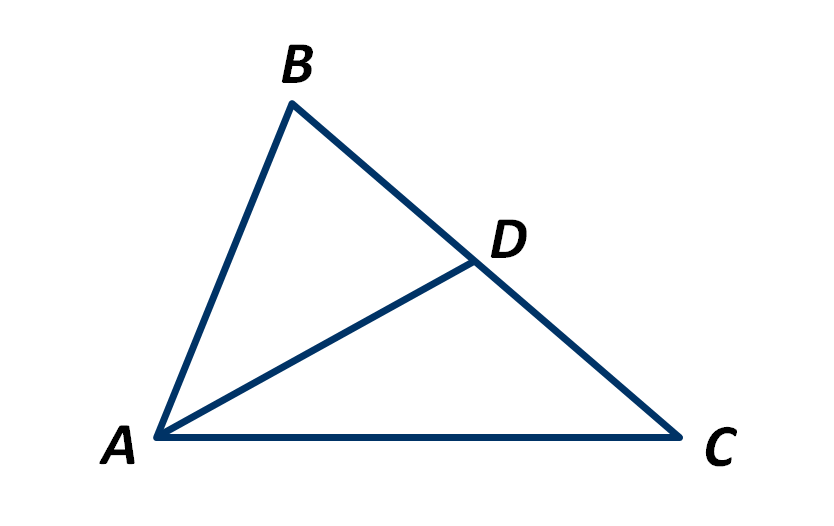 Выберите один из 4 вариантов ответа:
1) 9 см
2) 6 см
3) 5 см
4) 3 см
6. Чему равна градусная мера угла ВАС, если АD – биссектриса треугольника АВС, а угол ВАD равен 35°?
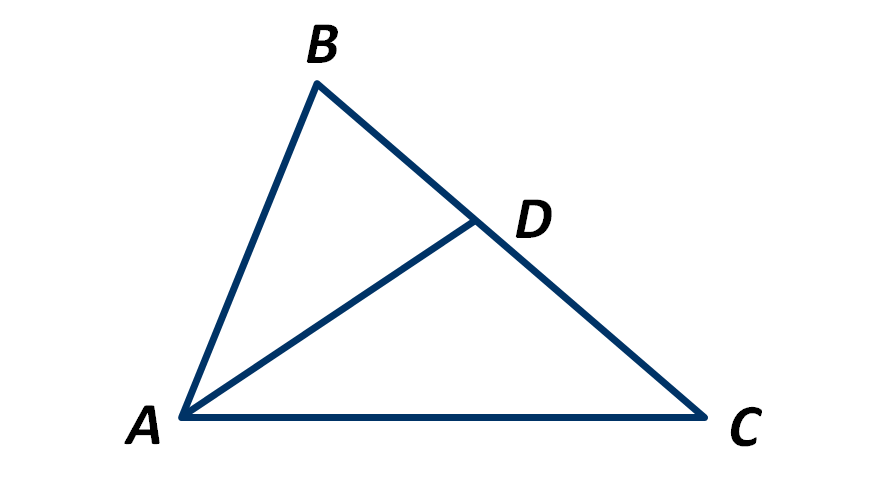 Выберите один из 4 вариантов ответа:
1) 35°
2) 90°
3) 70°
4) 45°
7. Может ли точка пересечения высот лежать вне треугольника?
 
Выберите один из 2 вариантов ответа:
1) Может
2) Не может
8. Сколько высот имеет любой треугольник?
 
Выберите один из 4 вариантов ответа:
1) Четыре
2) Одну
3) Две
4) Три
9. Отрезок ВD – медиана треугольника АВС, отрезок ВЕ – медиана треугольника DBC. Чему равна длина отрезка ЕС, если отрезок АС равен 20 см?
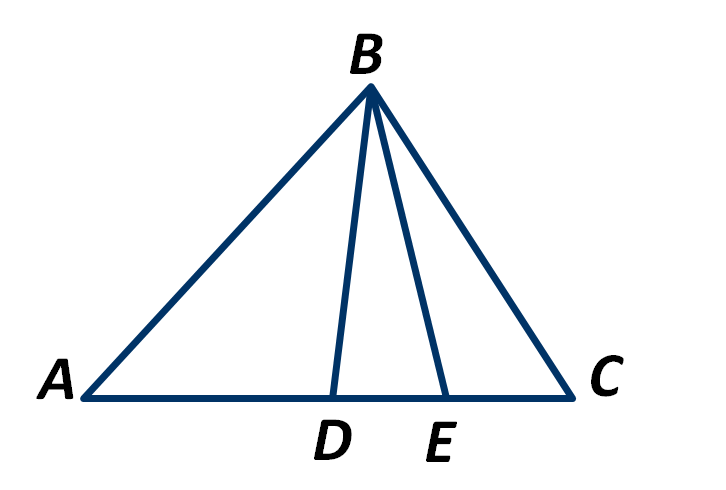 Выберите один из 4 вариантов ответа:
1) 15 см
2) 10 см
3) 5 см
4) 4 см
10. Чему равна градусная мера угла АDB, если отрезок BD – высота треугольника АВС?
 
Выберите один из 4 вариантов ответа:
1) 30°
2) 60°
3) 90°
4) 120°
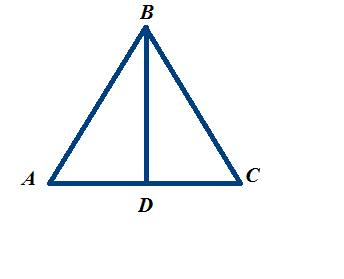 Объяснение нового материала
Треугольник – самая простая замкнутая прямолинейная фигура, одна из первых, свойства которой человек узнал ещё в глубокой древности.  
	Равнобедренный треугольник обладает  рядом геометрических свойств, которые всегда имели широкое применение  в практической жизни. 
	Выясним, какой треугольник называется равнобедренным, и какими свойствами он обладает.
Треугольник называется равнобедренным, если две его стороны равны.
А
В
С
ВС – основание ∆ АВС.
Точка А – вершина ∆ АВС,
точки В, С – вершины при основании.
АВ, АС – боковые стороны ∆ АВС.
∠ А – угол при вершине,
∠ В, ∠ С – углы при основании.
Треугольник, у которого все стороны равны, называется равносторонним.
А
С
В
Любой равносторонний треугольник является равнобедренным.
Теорема. В равнобедренном треугольнике углы при основании равны.
А
Доказательство.
∆ АВС – равнобедренный, АВ = АС.
AF – биссектриса ∆ АВС.
∆ АВF = ∆ АСF
С
В
AF – общая сторона,
F
(по первому признаку),
Следовательно, ∠ В = ∠ С.
AВ = АС,
∠ ВAF = ∠ СAF.
Теорема доказана.
Теорема. В равнобедренном треугольнике биссектриса, проведённая к основанию, является медианой и высотой.
А
∆ АВС – равнобедренный, АВ = АС.
AF – биссектриса ∆ АВС.
Доказательство.
∆ АВF = ∆ АСF
AF – общая сторона,
С
В
F
ВF = СF,
(по первому признаку),
AВ = АС,
∠ ВAF = ∠ СAF.
AF – медиана ∆ АВС.
AF – высота ∆ АВС.
∠     AFВ = ∠ АFС,
Теорема доказана.
Высота равнобедренного треугольника, проведённая к основанию, является медианой и биссектрисой.
Медиана равнобедренного треугольника, проведённая к основанию, является высотой и биссектрисой.
Какие из данных треугольников являются равнобедренными, почему?
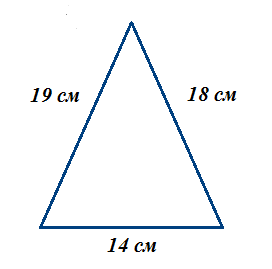 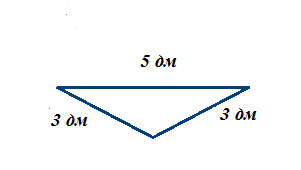 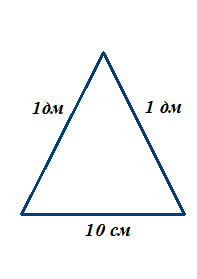 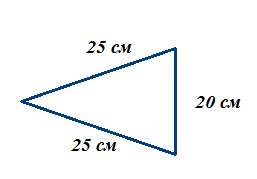 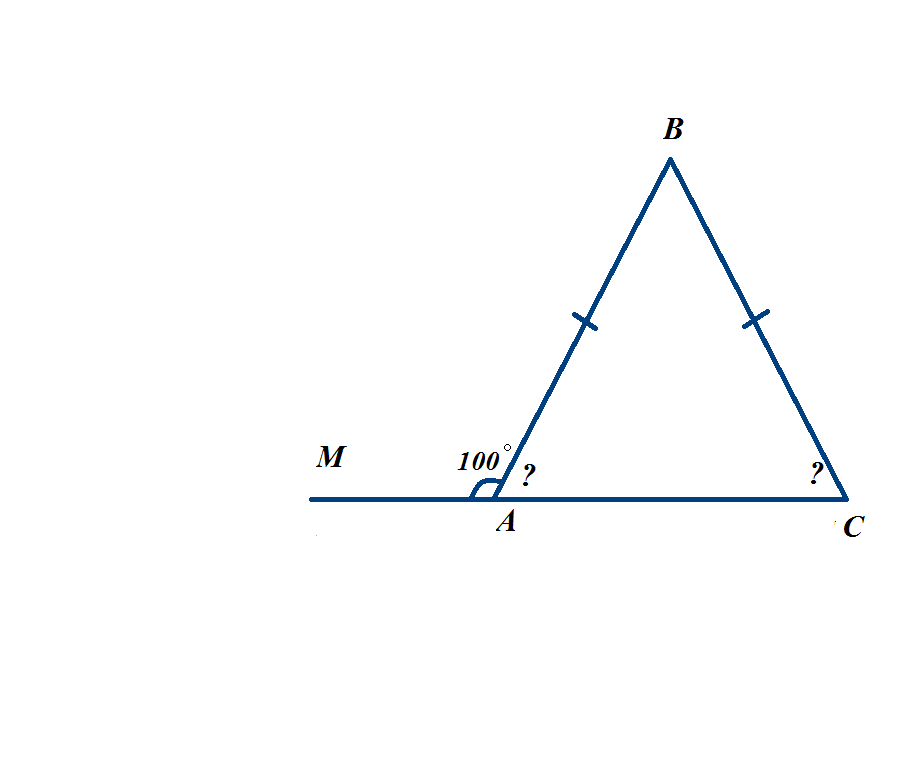 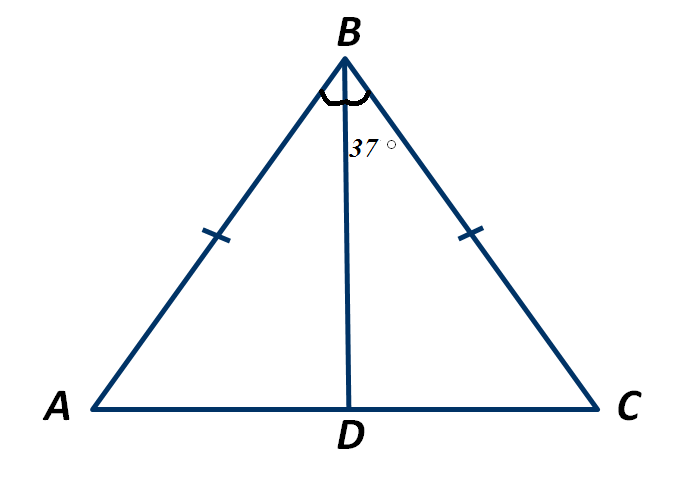 Задача № 107. В равнобедренном треугольнике основание в два раза меньше боковой стороны, а периметр равен 50 см. Найдите стороны треугольника.
В
Решение.
С
А
Тогда АС = 5 см,
АВ = ВС  = 5 ∙ 2 = 10 (см).
Ответ: 10 см, 10 см, 5 см.
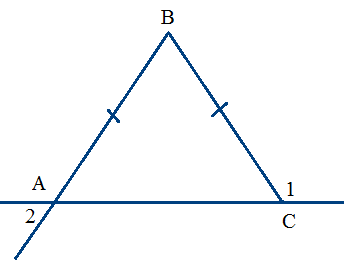 Какой треугольник называется равнобедренным?
Какой треугольник называется равносторонним?
Является ли равносторонний треугольник равнобедренным?
Каким свойством обладают углы равнобедренного треугольника?
Каким свойством обладает биссектриса равнобедренного треугольника?
Любая ли биссектриса обладает этим свойством? Какая?
Любая ли биссектриса равностороннего треугольника обладает этим свойством?
Домашнее задание: п.18, вопросы 10 – 18, №№ 109, 117
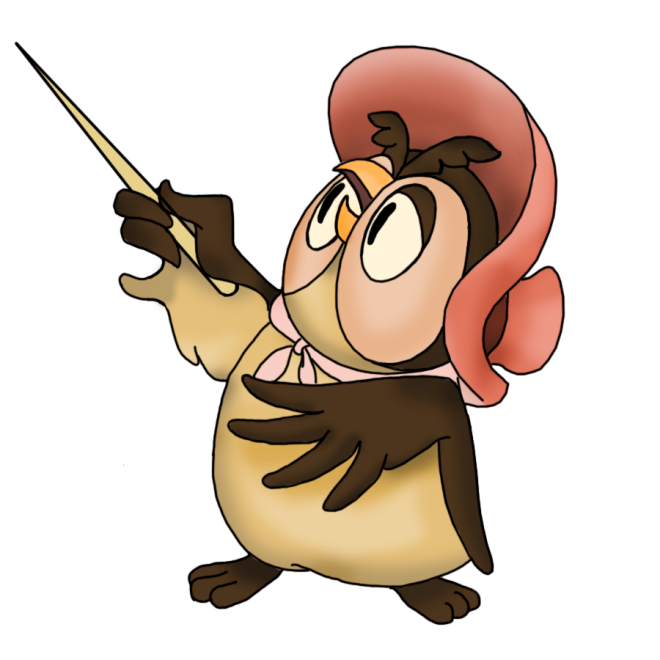 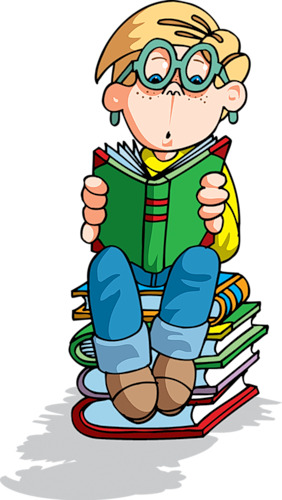 Спасибо за урок
Источник шаблона http://elenaranko.ucoz.ru/